ガンマ線バースト偏光検出器の
（GAmma-ray burst Polarimeter : GAP）
総合試験と狙うサイエンス
米徳大輔 （金沢大学）

村上敏夫、  藤本大史、 坂下智徳 （金沢大）
郡司修一、 東海林礼之 （山形大）
三原建弘　（理研）
久保信 （クリアパルス）
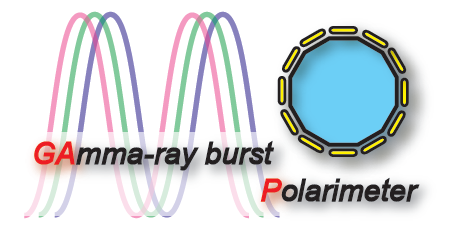 日本物理学会　(2010/03/20)
ジェット内部の磁場の様子
コンプトンドラッグによる偏光
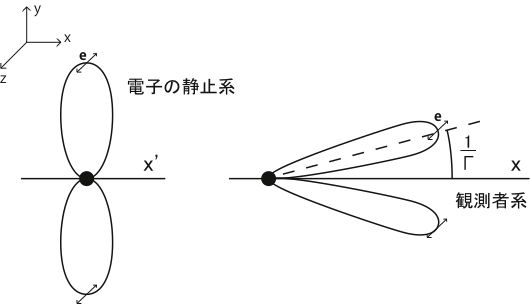 case1
case2
Lazzati et al. (2005)
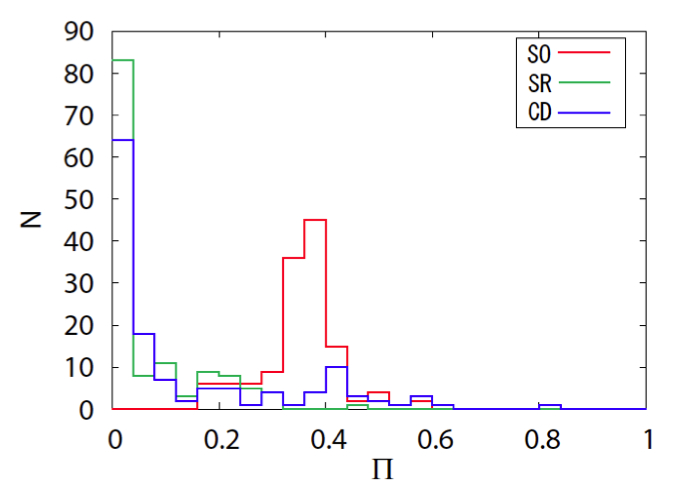 100%偏光
揃った磁場のシンクロトロン
ランダム磁場のシンクロトロン
コンプトンドラッグ
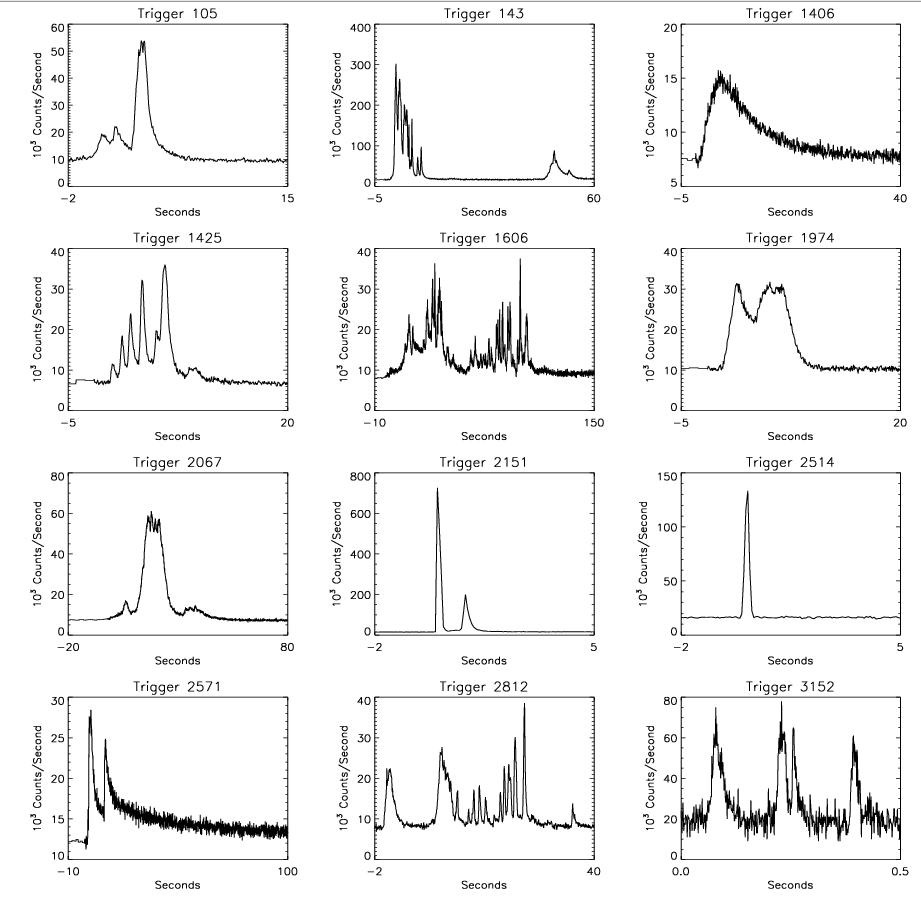 光子場
100%偏光
偏光度
0.0
100
30 ～ 40%
case1
80%
case2
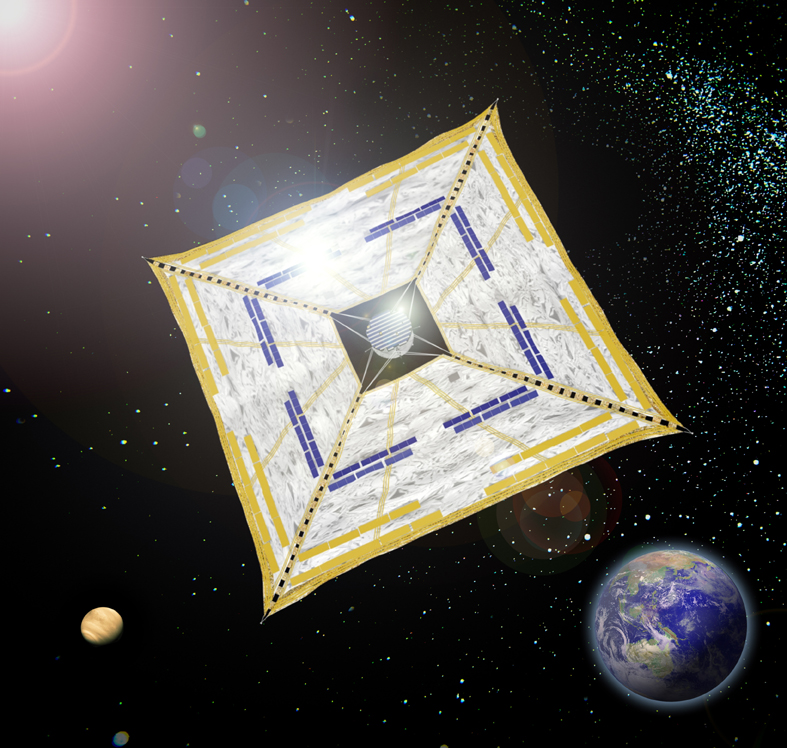 IKAROS
2010年
5月18日
打ち上げ予定
Interplanetary Kite-craft Accelerated by Radiation Of the Sun
GAmma-ray burst Polarimeter
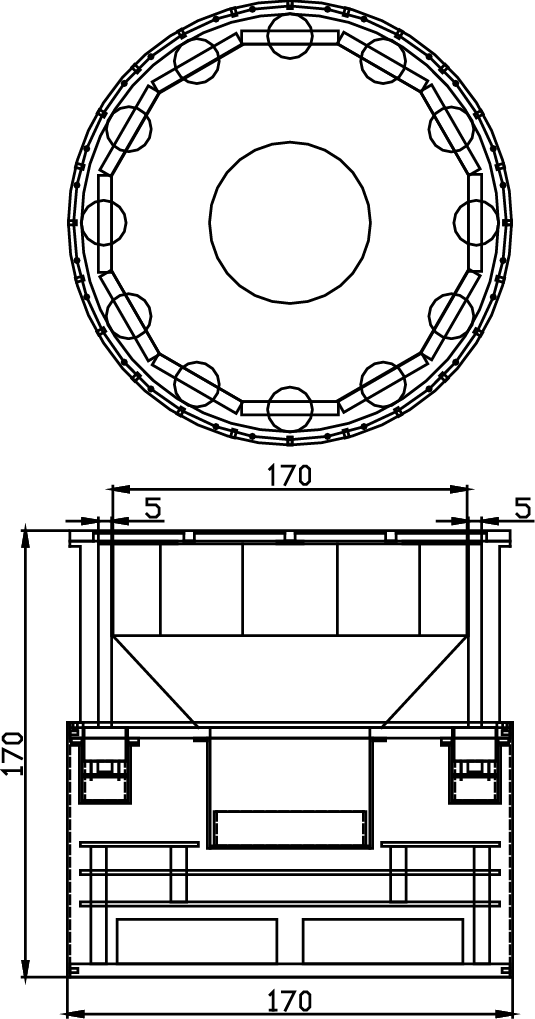 dσ
2
dΩ
■ コンプトン散乱の散乱異方性を測定
■ 幾何学的な対称性が高い
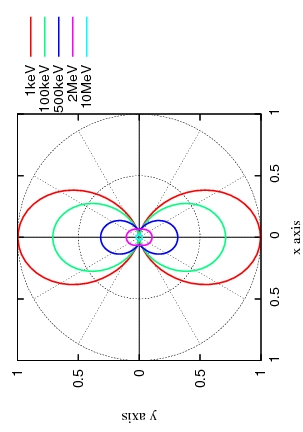 E’γ
E’γ
Eγ
α2 rc2
– 1 + cos2θ
＝
＋
2
E’γ
Eγ
Eγ
140mm
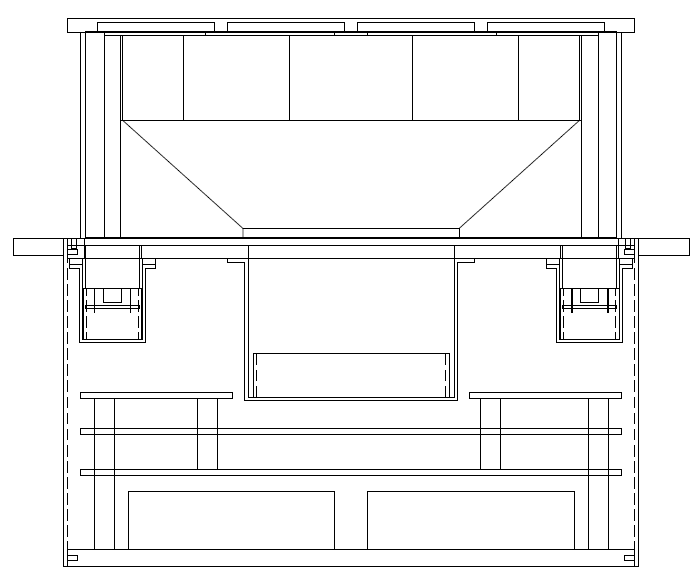 偏光方向
α : 微細構造定数
rc : コンプトン半径
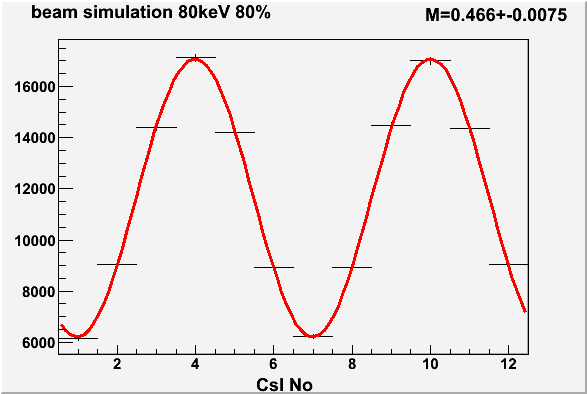 60 mm
プラスチック
シンチレータ
CsI
R6041
耐震化
R7400p
analog
高圧電源
高圧電源
100 mm
FPGA
CPU
GAP フライトモデル
GAP-P (電源)
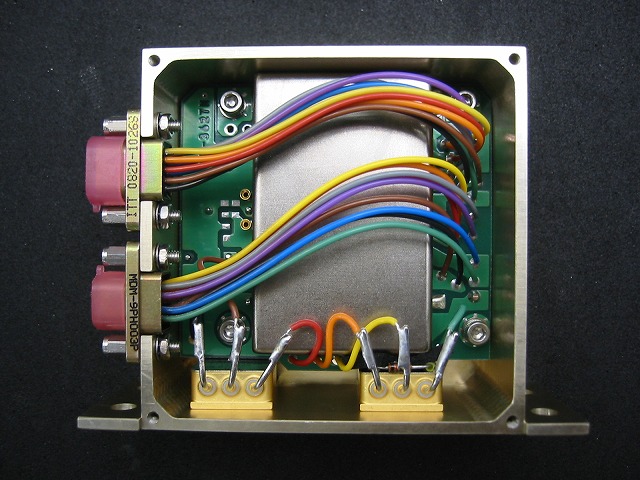 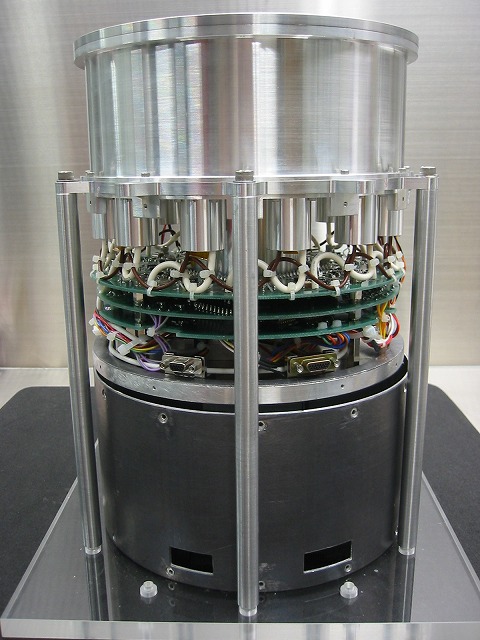 6cm,  160g
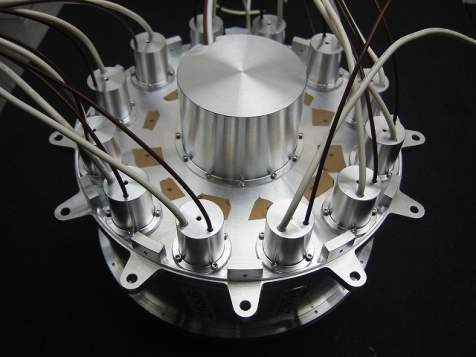 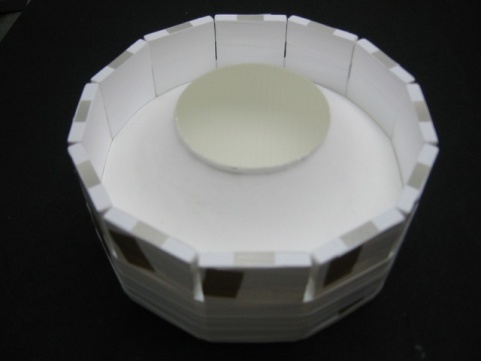 20 cm,  3700g
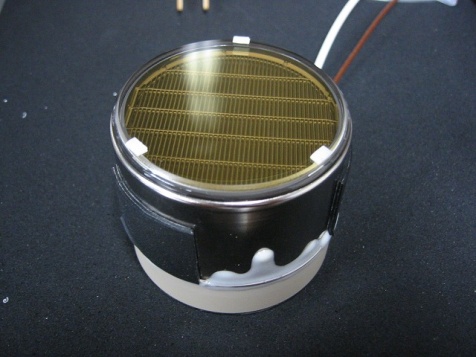 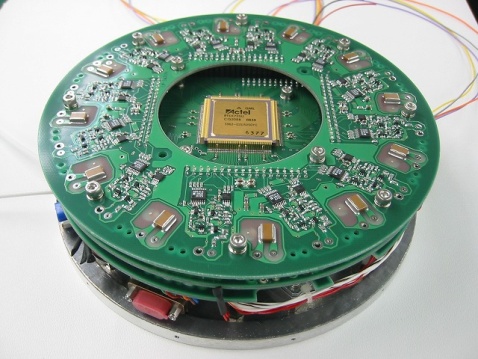 GAP-S (センサー)
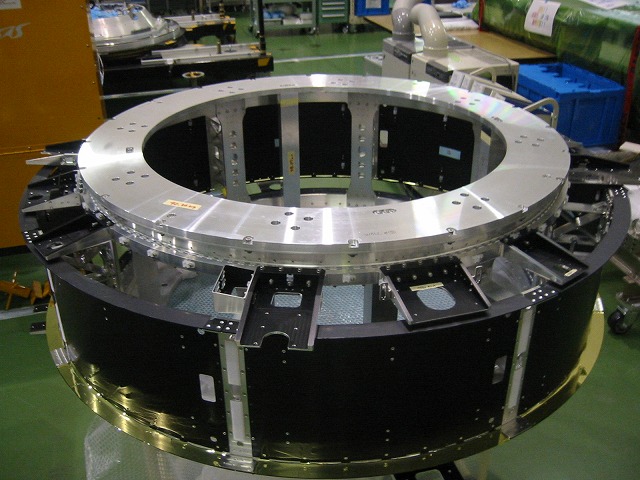 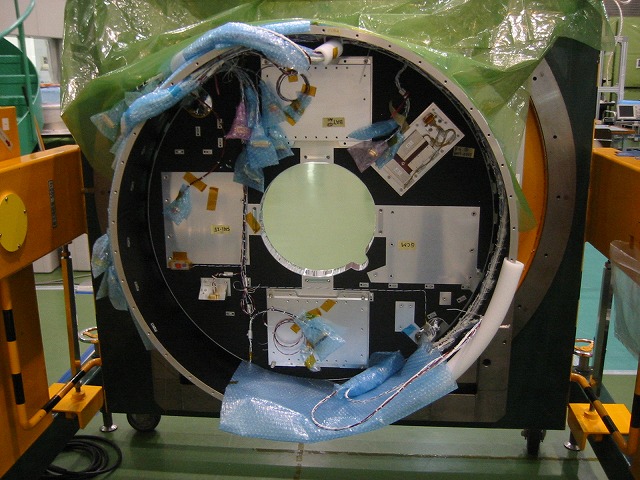 膜展開機構周辺
膜展開機構制御系
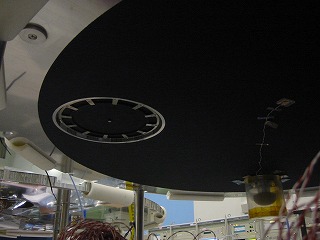 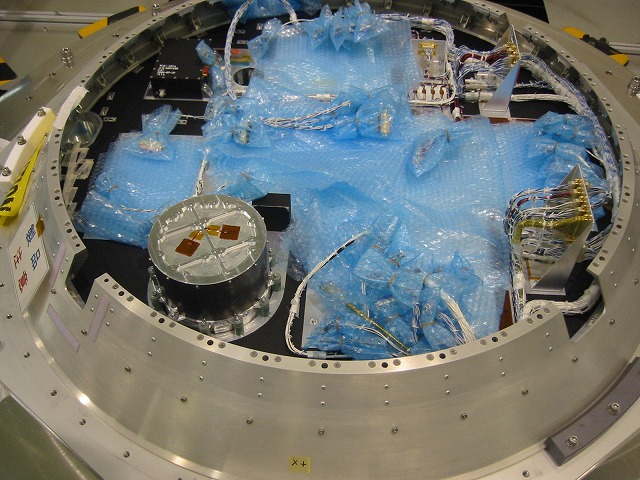 GAP 放熱面
アンテナ(LGA)
反太陽面側の様子
GAP取り付けデッキ
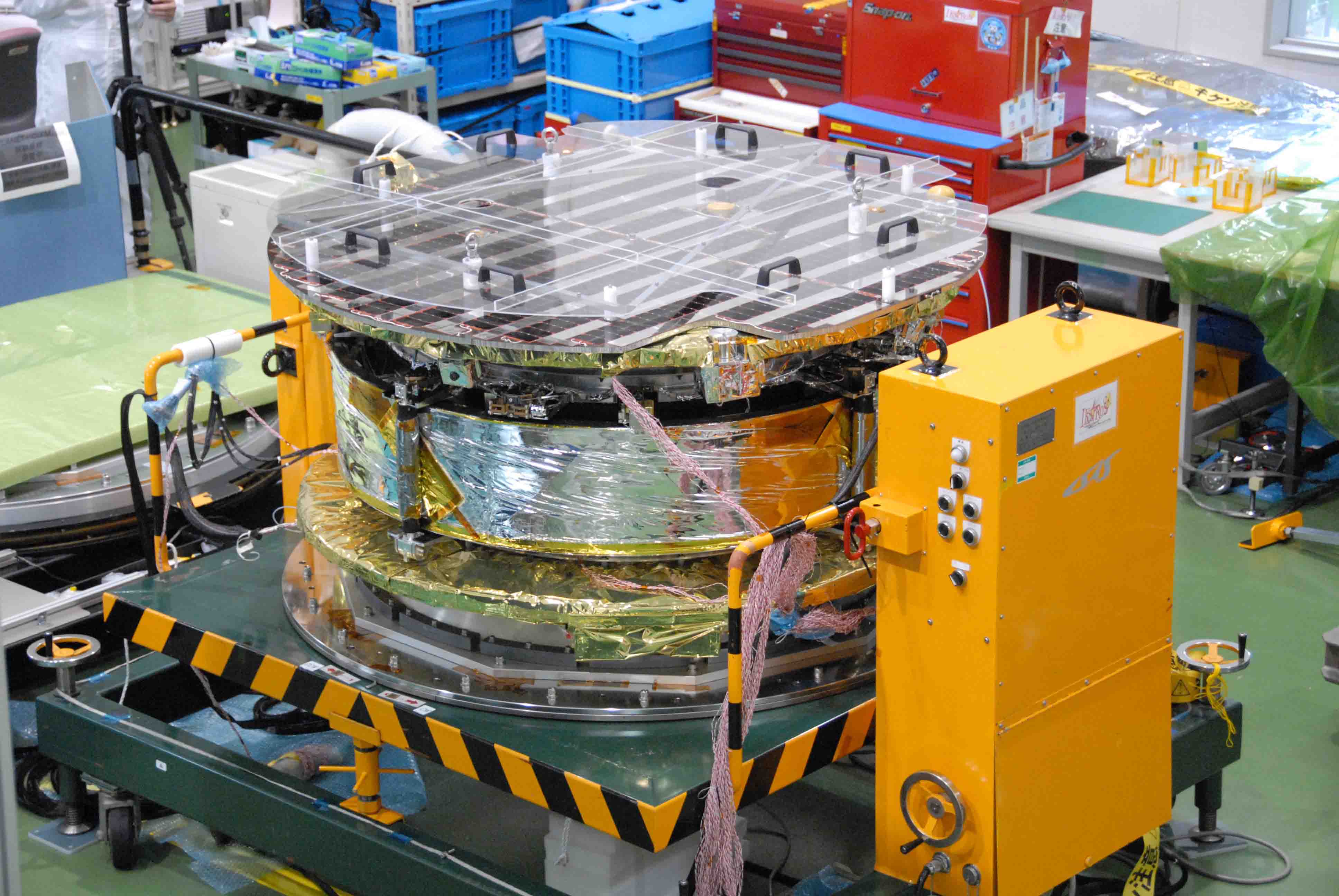 振動試験
熱真空試験
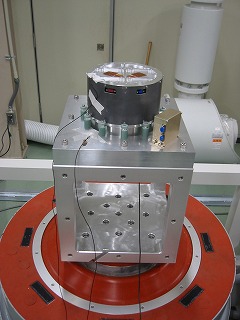 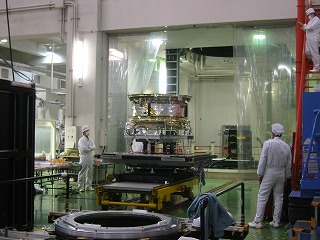 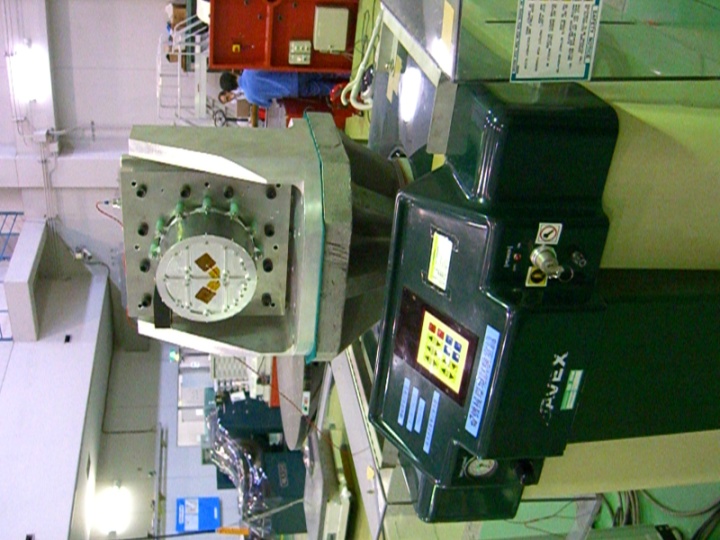 2009/11/14 – 11/24
HOT モード   (GAP ON,  HTR 制御)
COLD モード (GAP OFF,  HTR 制御)
単体レベルで熱サイクル、真空試験を
行っていたので熱真空試験はOK
衝撃試験は非常に苦労したが、
筐体の強化、緩衝剤・接着剤の工夫でクリア
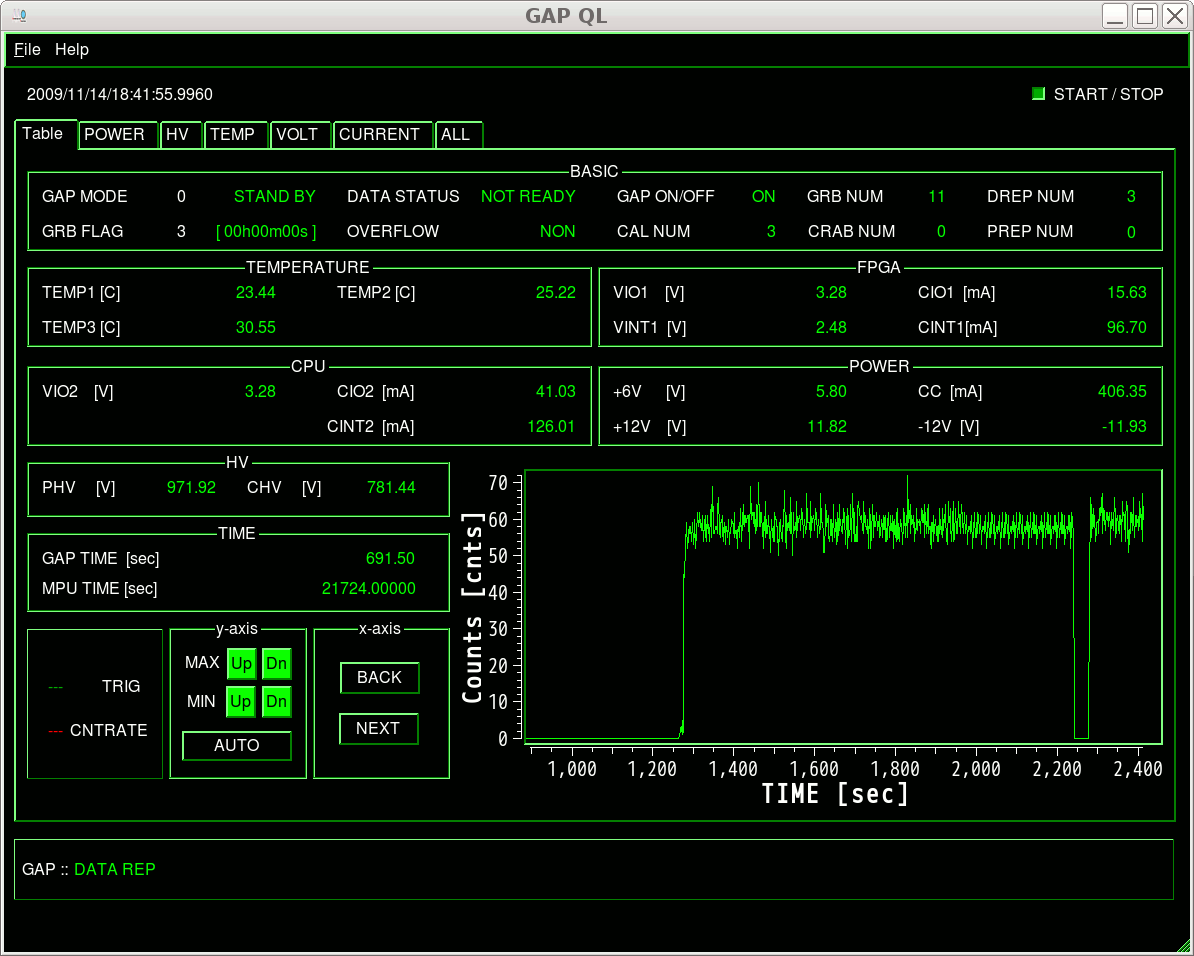 電気試験
7/29 の初期電気噛み合わせから、
3/15 の最終電気試験まで。
■ QL の整備 (ゼロから作った) 
■ 全コマンドと機能の詳細確認
■ 他機器との干渉等のチェック
■ 不測の事態を想定した運用模擬
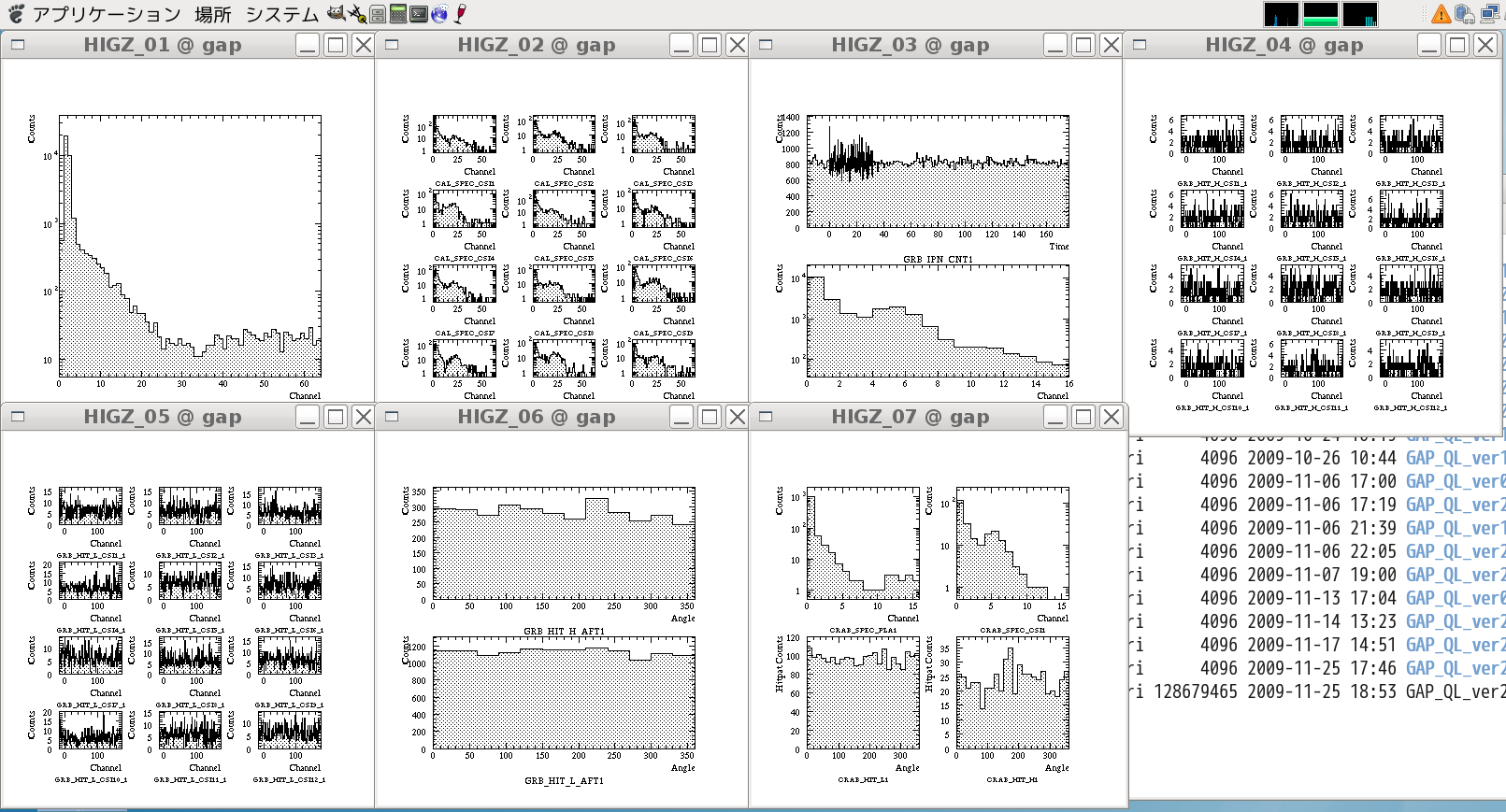 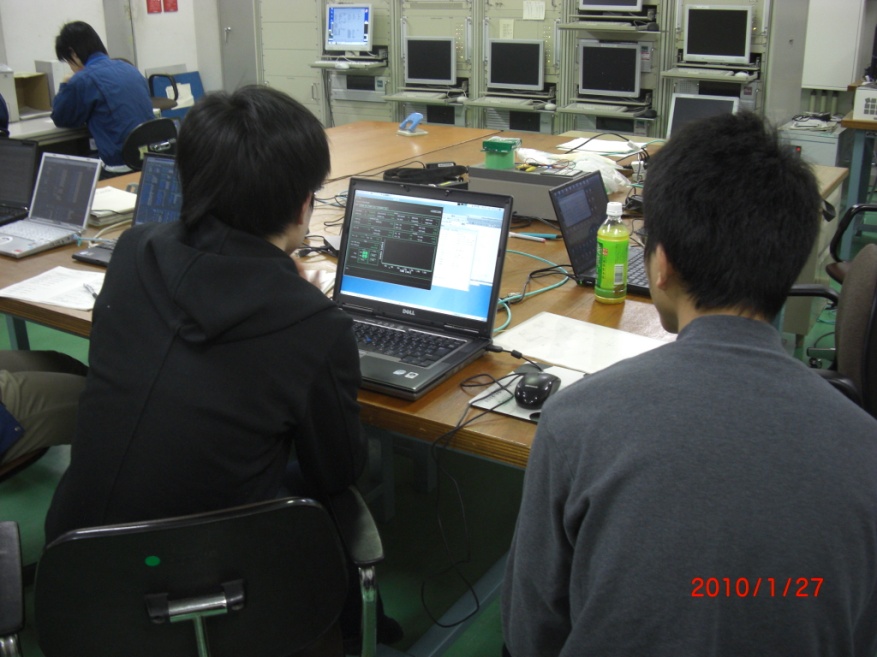 CALモード
■ プラシンチ LD は 7 keV 程度 (約 60keV からの偏光測定が可能)
■ CsI のLD は十分良いので、30 keV 程度に設定
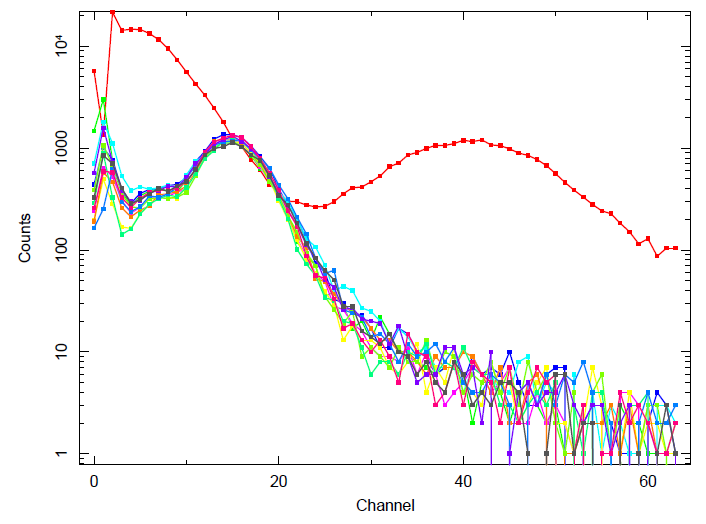 241Am 光電ピーク(59.5keV)
キャルソース(241Am )を搭載
1%の精度でゲインを調整
プラシンチ
CsI 12系統
偏光測定
(low-energy)
偏光測定
(high-energy)
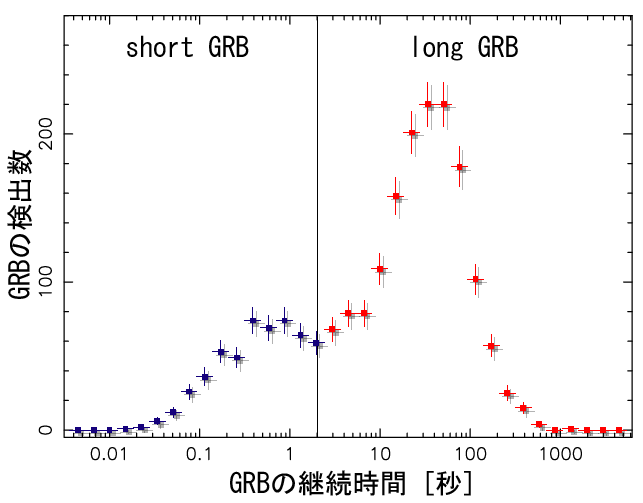 GRBモード
GRB の継続時間 (T90)
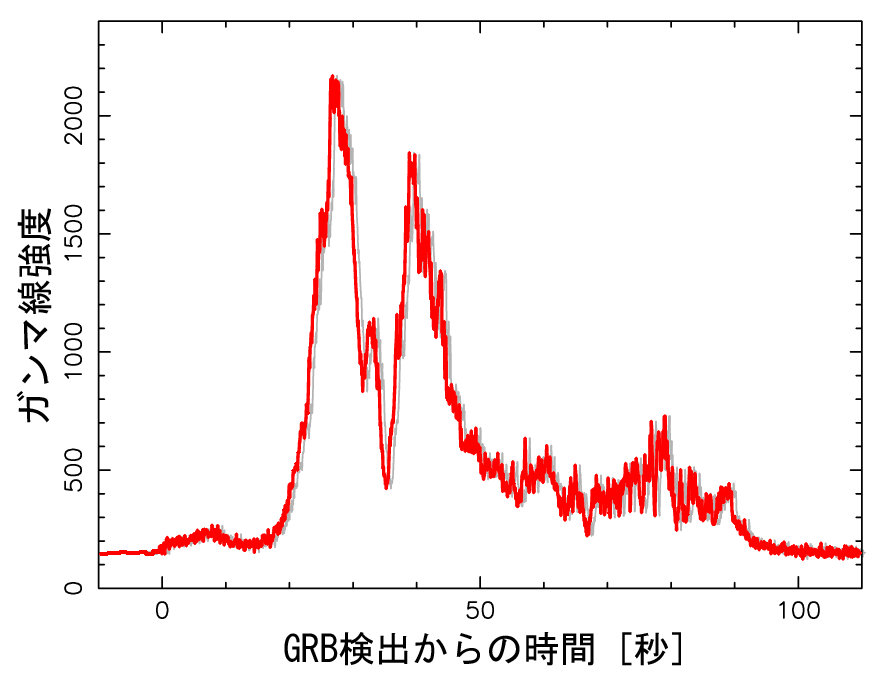 ~
~
16秒
32秒
144秒
Swift,  Fermi,  Integral,
MAXI など、方向決定に
ご協力下さい
時間分解能
GAP も IPN で方向決定
独自に粗い方向決定も可能
CRABモード
■ 15度刻みの偏光情報 (回転補正しながら長時間の積分)
■ 積分スペクトル (プラシンチ単体と 12 CsI の和)
■ 1 回のCRABモードの積分時間はコマンドで可変
■ CRABモード中でも GRB モードへ移行する
100
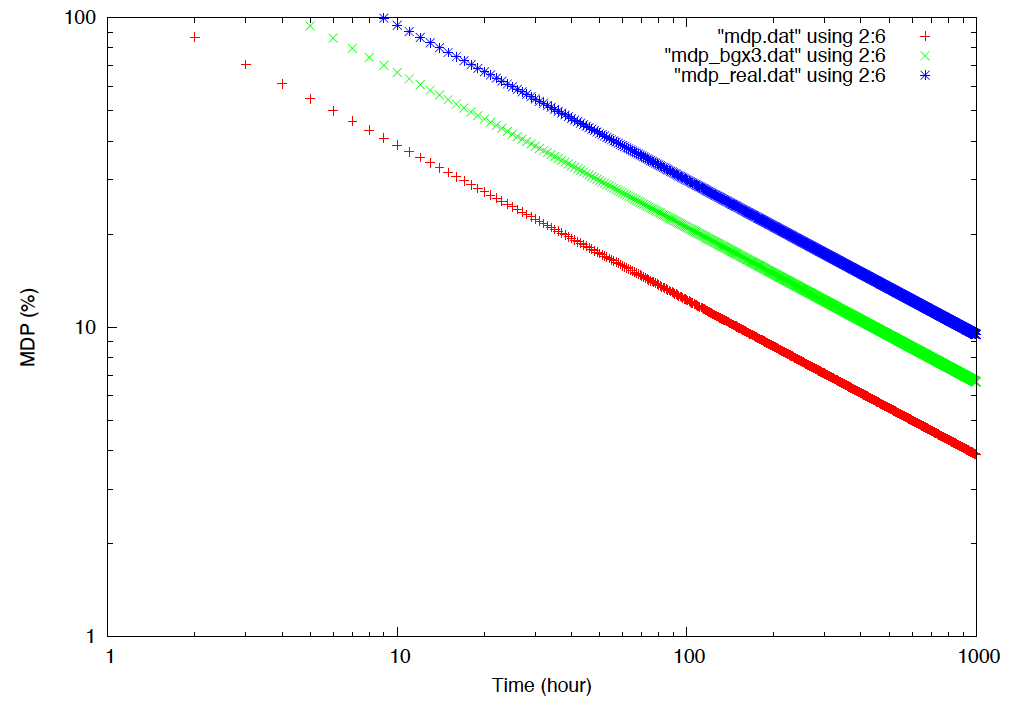 かに星雲
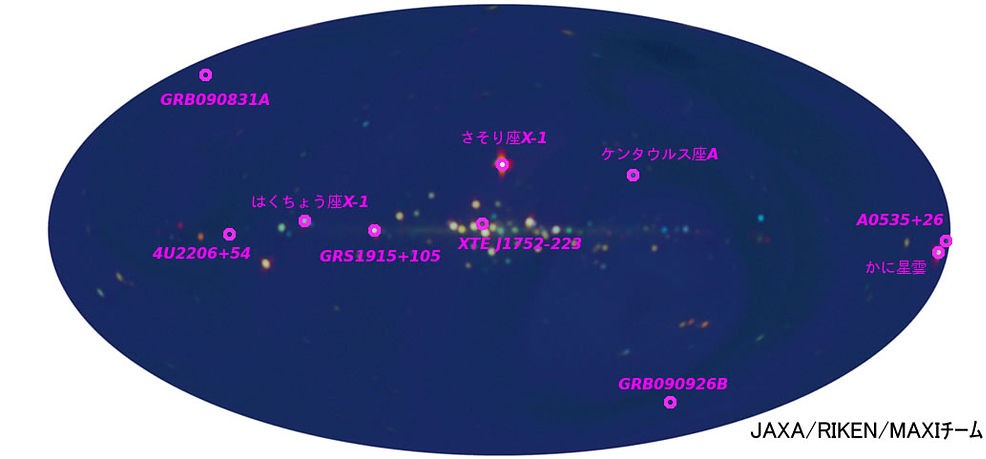 18%
MDP
10
検出可能な偏光度（%）
赤：一般的な CXB
緑：CXB ×3倍
青：Offset 10度
6日
2日
12日
太陽センサーが正常に動いていれば、
空間に対する偏光角度も測定可能
1
1
10
100
1000
積分時間 (hrs)
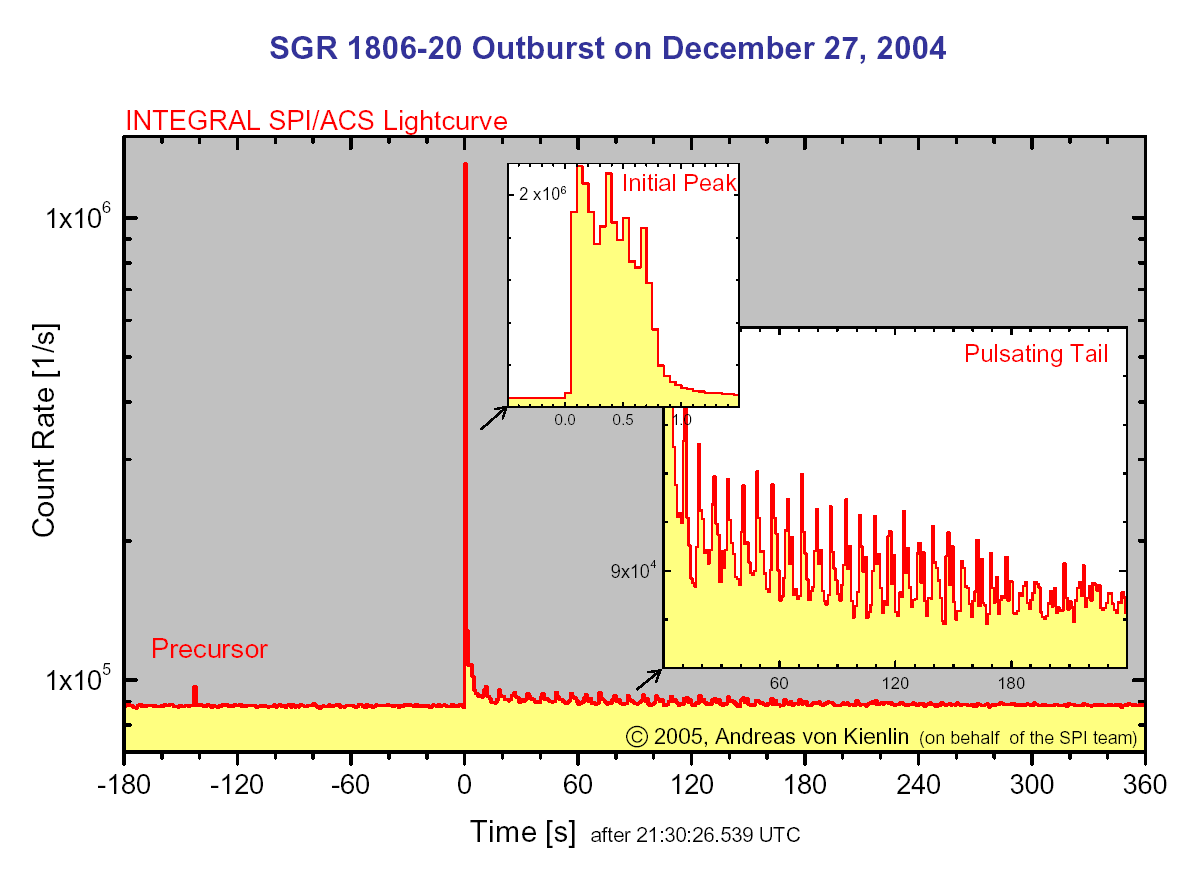 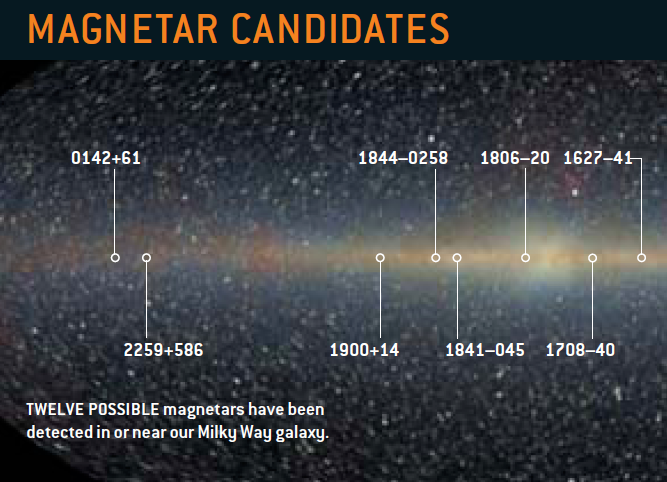 Kouveliotou et al. (2003)
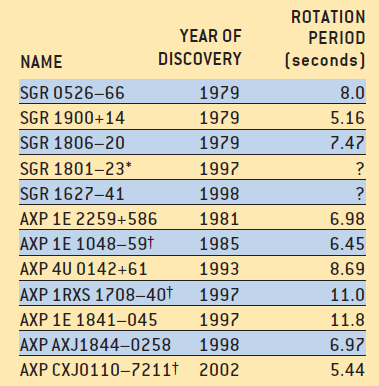 Kienlin et al. (2005)
まとめ
■ 今年の5月に打ち上げられる小型ソーラーセイル実証機に
      GRB 偏光観測装置(GAP) を搭載する
■ すべての総合試験は終了し、3月末に種子島へ移動。
　　4月6日～13日に射場試験へ参加。
■ GRB の他に、SGR (マグネター) からのフレア、
      かに星雲や銀河面のバックグラウンド偏光などを観測予定。